Інтегрований  урок у  з алгебри та інформатики
Тема: використання хмарних сервісів 
для узагальнення теми 
«Графіки функцій та їх властивості»
Мета: систематизувати та узагальнити знання учнів по темі «Графіки функцій та їх властивості»; удосконалити вміння колективно використовувати хмарні сервіси та програму PowerPoint; ефективно опрацьовувати великі обсяги інформації та раціонально використовувати час і можливості для навчання; розвивати навики роботи з відповідним програмним забезпеченням для побудови графіків функції з метою дослідження їх властивостей; формувати математичну та інформаційну культуру під час усного і писемного мовлення, розвивати логічне мислення , уяву, спостережливість; виховувати вміння працювати в колективі та індивідуально, любов до математики, практично застосовувати знання з інформатики.
Тип уроку:    вебінар
Завдання
Визначити координати точок
І варіант
A, B, C, D, E, F
A(4;5), B(-4;2), C(5;0), D(0;7), E(-3;-2), F(2;-1)
Заповніть пропуски
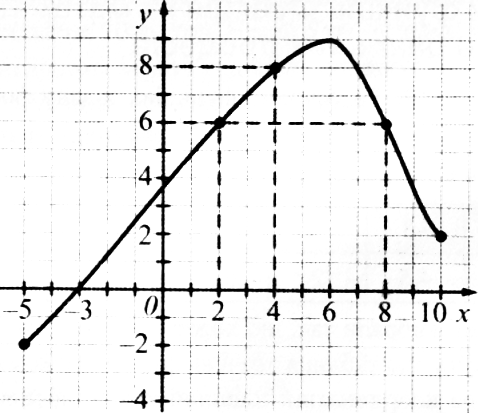 Якщо х=4, то у=
Якщо у=6, то х=
Область визначення функції …
Область значень функції …
Найбільше значення функції …
Найменше значення функції …
Функція набуває додатних значень …
Функція набуває від'ємних значень …
Значення функції дорівнює нулю, якщо х=…
На рисунку показано графік залежності висоти польоту від часу.
На якій максимальній висоті летів літак?
Скільки часу літак набирав висоту?
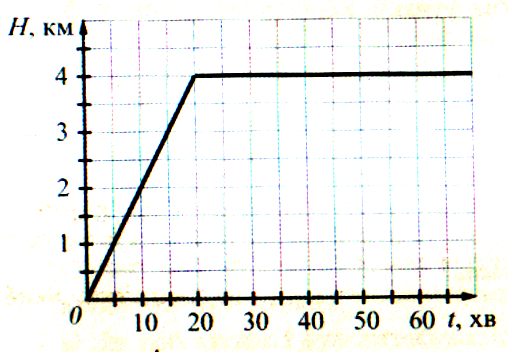 На рисунку зображено графік функції. 
Користуючись ним, заповнити таблицю.
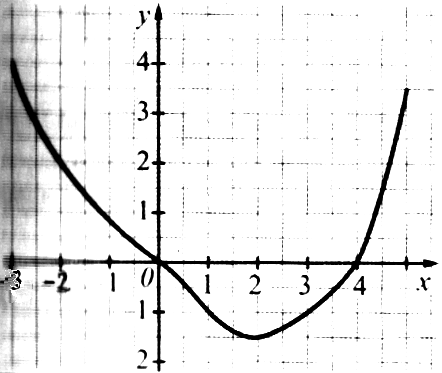 Домашнє завдання
Алгебра:
 повторити п.13
Розв'язати № 600.
Інформатика:
Повторити п. 6.1
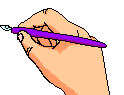